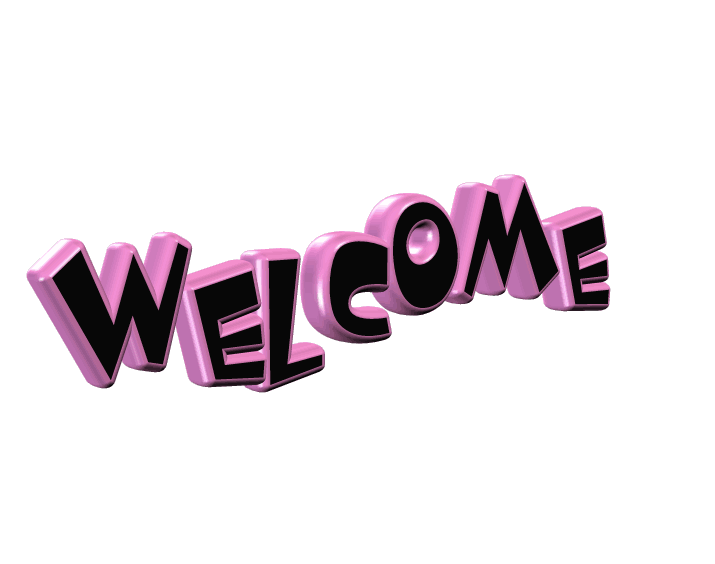 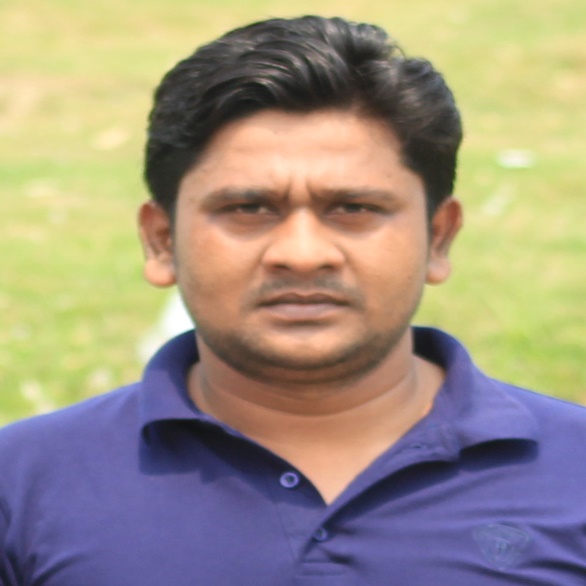 Chowdhury   Razu  Ahamed
Lecturer
Lesson  Identity
Amerigo
A Street Child
Part  :  03
Multiple   choice
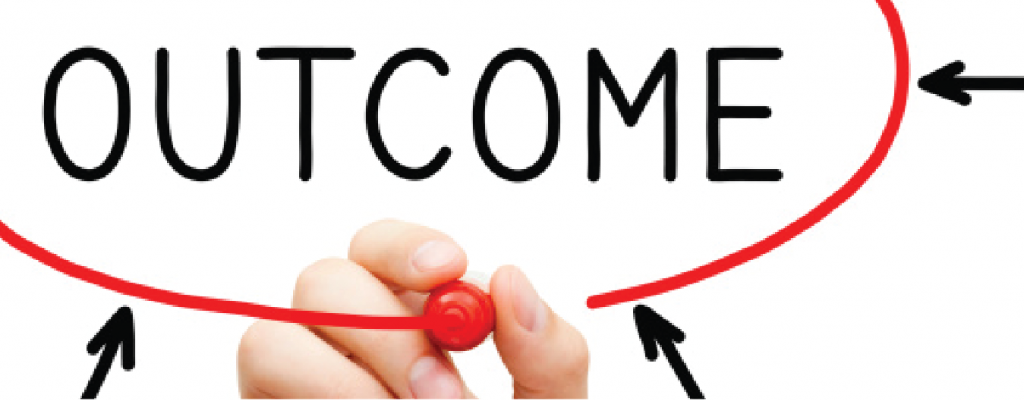 After  the  end  of  the  lesson  students  will  be  able  to ……
* Answer  the  multiple  questions.
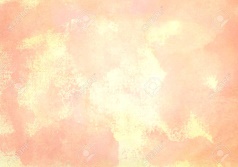 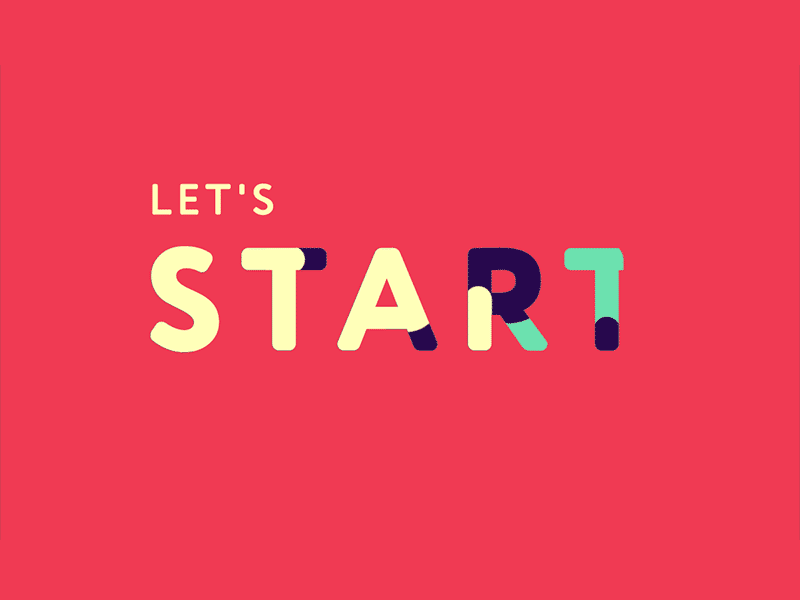 1. What is the meaning of the word “Separate”  ?
a. waste  b. disconnect  c. serious  d. busy
b.  disconnect
2. The word “vendor” refers to…………………
a. seller  b. suffer  c. friend  d. relative
a. seller
3. Amerigo’s present residence is ……………………
a. hill  b. forest  c. slum  d. street
d. street
4. Which word describes the word “refuse” best  ?
a. accept  b. decline  c. serious  d. important
b. decline
5. The expression ‘can die of cold’ in the context means………………
may die because of cold weather
may be sick because of cold weather
may get cold weather
may suffer from fever
a. may die because of cold weather
6. The phrase ‘far away’ refers to …………………………
a. field  b. close  c. afar  d. nearby
c. afar
7. Amerigo’s parents are ………………………
a. egocentric  b. selfless  c. benevolent  d. self-centered
d. self-centered
8. Where did Amerigo sell ice cream  ?
a. sea shore  b. sea beach  c. coast  d. all of them
d. all of them
9. Amerigo is a/an ……………………….
a. adult   b. teenager   c. child   d. all of them
b. teenager
10. What does the word ‘fire’ mean in the passage  ?
a. Flame  b. force out from job  c. fuel  d. both a & b
b. force out from job
11. Amerigo begged money from his father for …………………
buying food  b. arranging a shelter  
c. buying bus ticket  d. all of them
c. buying bus ticket
12. What is more popular among the street kids  ?
working in factories          b. collecting trash
c. Shining-shoes                   d. selling ice-cream
c. shining-shoes
13. The streets are considered as ………… to Amerigo.
a. Working place  b. school  c. home  d. workshop
c. home
14. The street children work almost………………………
Half of the day          b. two third of the day
c. the whole day            d. one third of the day
a. half of the day
15. Which work causes infection  ?
Selling ice cream                b. collecting trash 
c. shoe-shining                       d. working in factories
b. collecting trash
16. What did he get by selling ice-cream  ?
money and food         b. money shelter
c. food and shelter        d. money, food and shelter
c. food and shelter
17. What do you understand by “trash dump”  ?
a. waste-yard    b. garbage    c. dung    d. beach
a. waste-yard
18. The word ‘owner’ refers to…………………..
a person who owes  	b. a person who owns 
c. a person who buys	d. all the above
b. a person who owns
19. “But I got no money in return.” – Here ‘return’ means …………
a. come back   b. repeat   c. result   d. exchange
d. exchange
20. What is the meaning of the word ‘trash’  ?
a. divide  b. part  c. waste  d. hawker
c. waste
21. Amerigo considers himself lucky because he is ……………….
a. dead     b. meritorious     c. intelligent     d. alive
d. alive
22. Which of the following words describes the word ‘Painful’ best.
a. Manageable  b. earnest  c. hurting  d. favourable
c. hurting
23. “I would like to live in my own home and sleep there in peace.” 
      What does it imply ?
home is the most peaceful place to live
home is the safe place for living 
everyone wants to have a home of their own
all of them
d. all of them
24. Amerigo’s future is ………………………….
a. definite  b. predestined  c. bright  d. dubious
d. dubious
25. Amerigo is …………………..
an abandoned child 	 b. an orphan child 
c. a foster child 		 d. an ideal child
a. An abandoned child
26. There is ……….  Between the parents of Amerigo .
a. chaos  b. accord  c. rift  d. harmony
c. rift
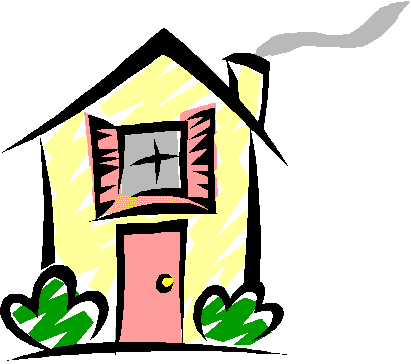 Revise  the  multiple  choice  again & again  attentively.
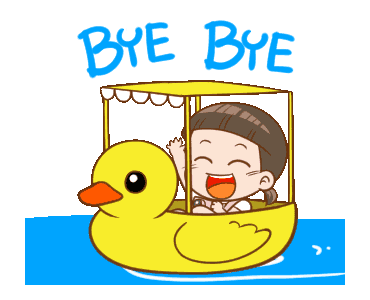